ENGR 4333/5333: Digital Signal Processing
Continuous-Time Analog Filters
Chapter 1 and 2

Dr. Mohamed Bingabr
University of Central Oklahoma
Outline Review
Fourier Series (Section 1.7)
Fourier Transform (Section 1.8)
Laplace Transform (Section 1.10)
Frequency Response of and LTIC System (Section 2.1)
Signal Transmission through LTIC Systems (Section 2.2)
1.7 The Fourier Series
The Fourier Series
The exponential Fourier series representation of a periodic signal with fundamental frequency o.
Note:
Xk is equivalent to Dn in signals and systems.
The Fourier series coefficient Xk.
The compact trigonometric Fourier series representation of periodic.
where C0 = X0 , Ck = 2|Xk| , and k = Xk
Fourier Series of Pulse Train
Find the Fourier series representation of the periodic signal x(t) below.
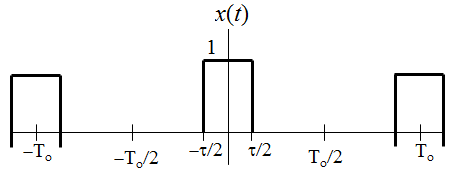 A=
Answer:
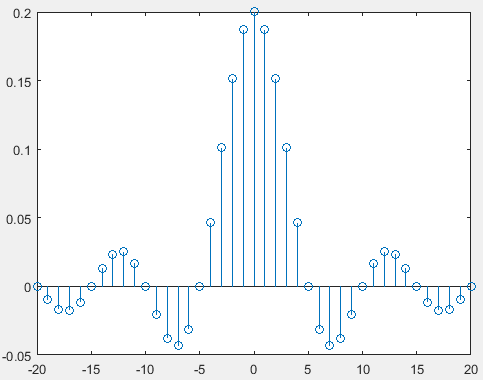 Fourier Series of Impulse Train
x(t)
Answer:
-2T0
-T0
T0
2T0
1.8 The Fourier Transform
Fourier Transform
The Fourier transform of a signal represent the spectrum of the signal.
|X(ω)|
The inverse Fourier transform of the spectrum of the signal.
ω
Fourier Transform of a Rectangular Pulse
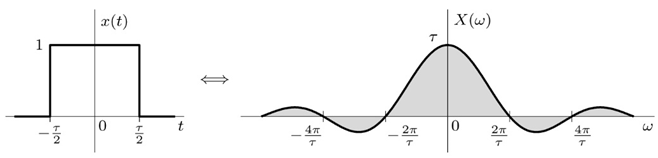 Answer:
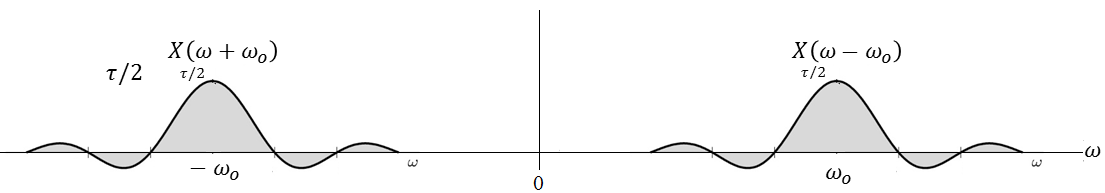 Sampling Theorem:
What is the spectrum of a sampled rectangular pulse?
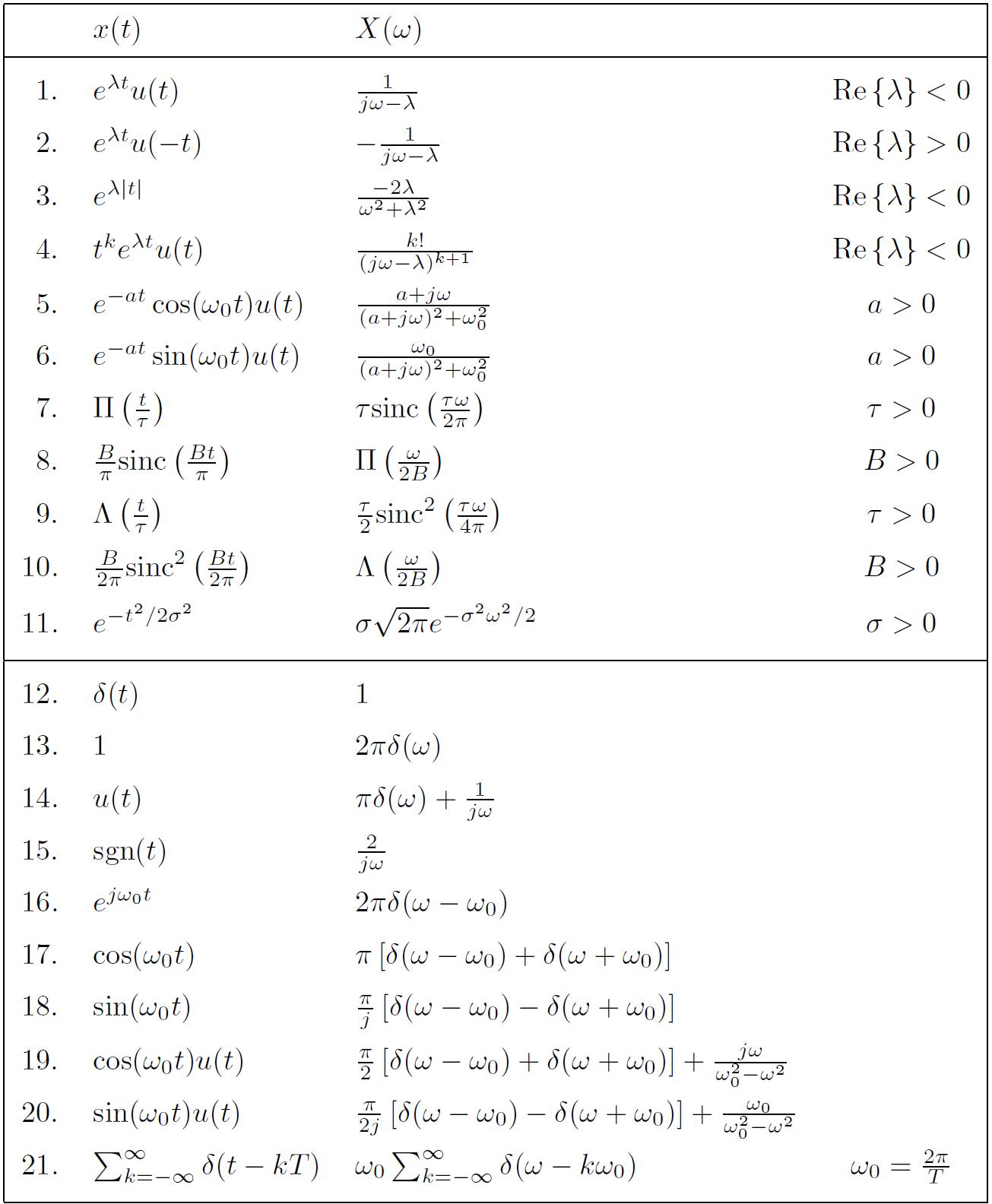 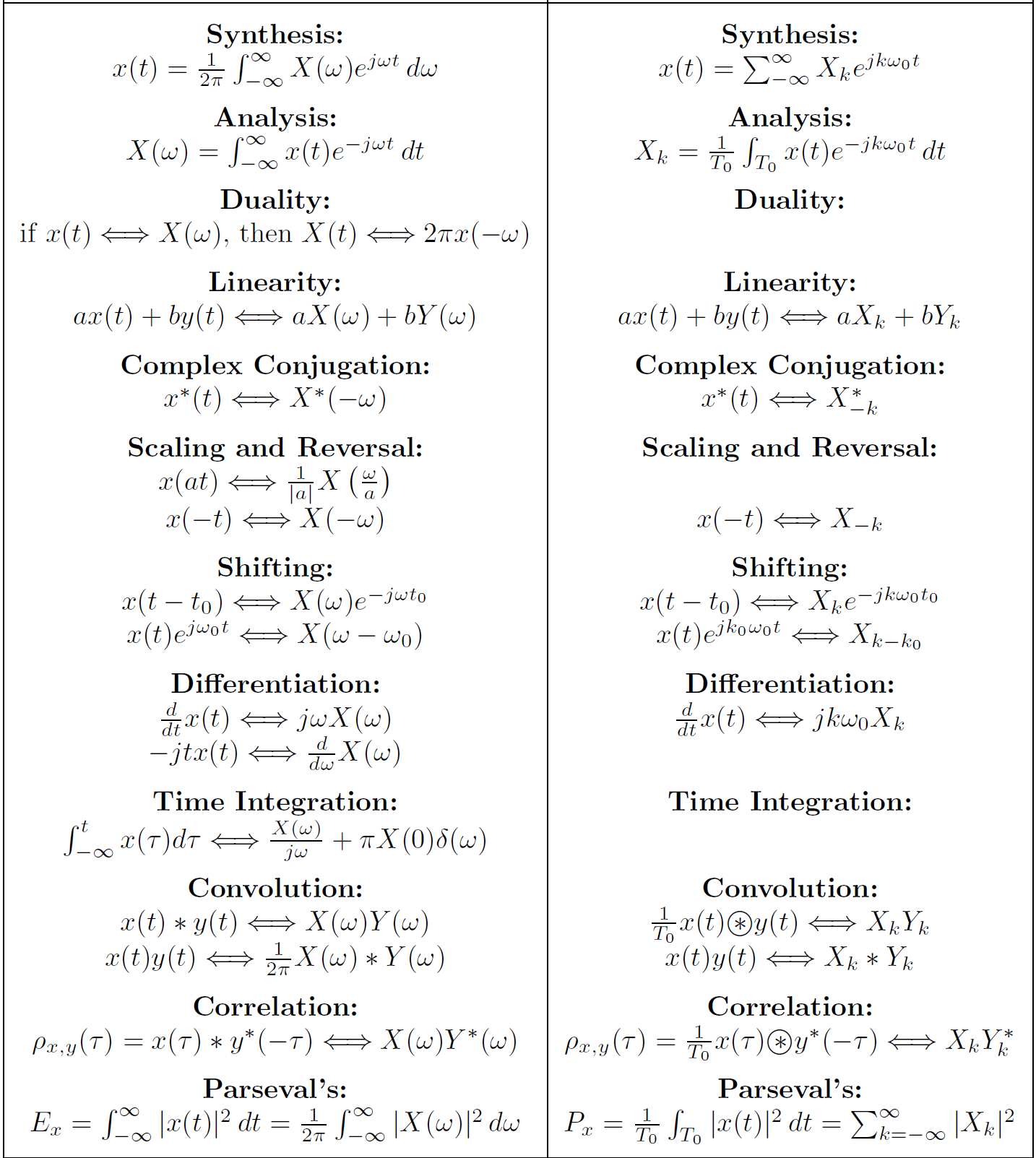 1.10 The Laplace Transform
The Laplace Transform
The Laplace transform of a signal represent the complex spectrum of the signal.
s-plane: |X(s)|
j
Where s is the complex frequency s =  + j.

The inverse Laplace transform of X(s).
Use partial fraction expansion and the table to find the inverse Laplace transform
The Laplace Transform of a Unit Step Function
s-plane: |X(s)|
Find the Laplace transform of x(t) = u(t)
j
Answer:
ROC Re{s} > 0

Note: X() can be obtained from X(s) by setting   = 0 and the ROC of X(s) include the j axis.
Re{s} > λ
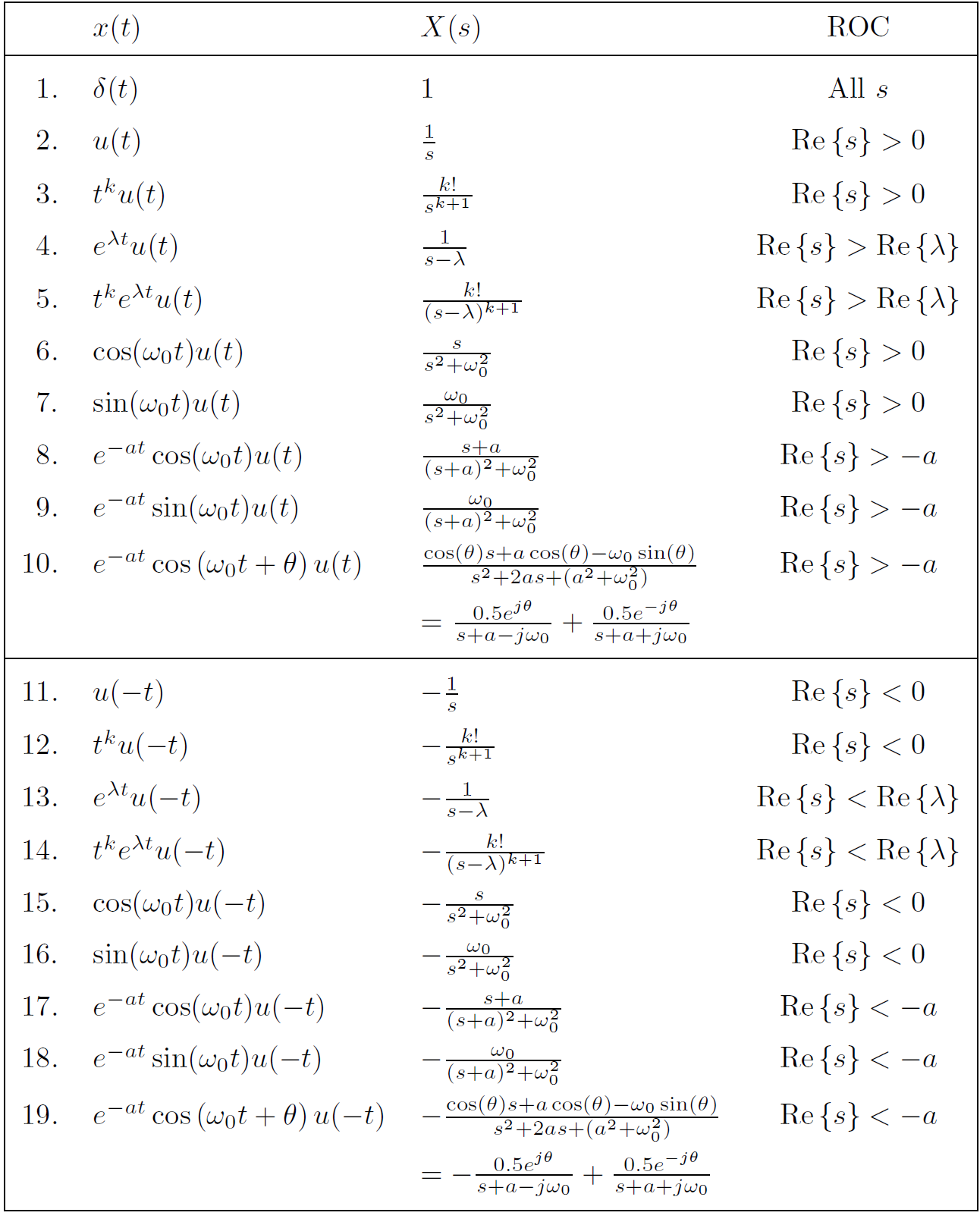 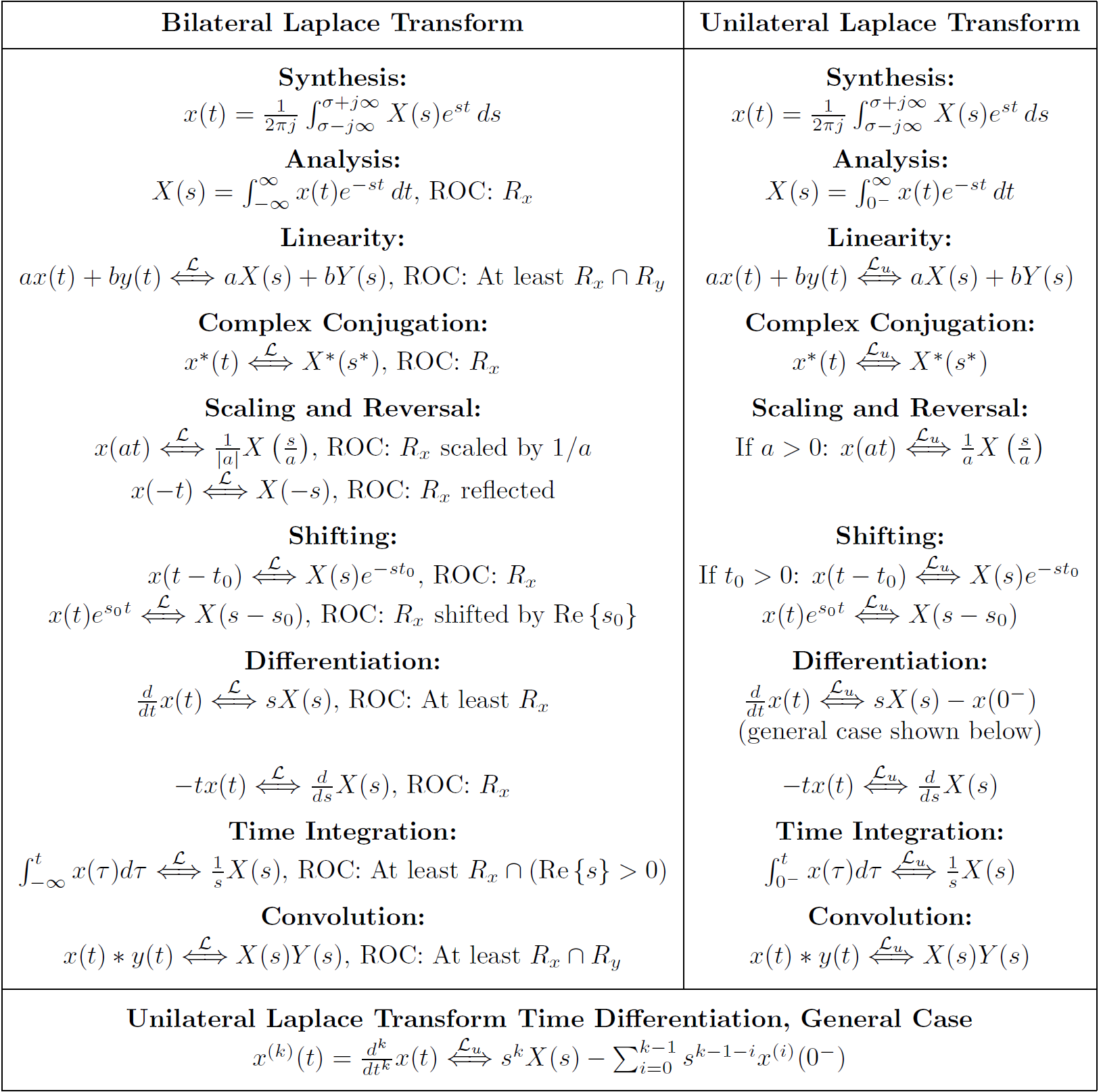 2.1 Frequency Response of an LTIC System
Frequency Response of an LTIC System
Time Domain
 (t)
y(t)=h(t)
h(t)
x(t)
y(t) =  x(t)  h(t)
Laplace Domain
X(s)
Y(s) =  X(s) H(s)
H(s)
Frequency Domain
Y(ω) =  X(ω) H(ω)
X(ω)
H(ω)
Time Domain Verses Frequency Domain
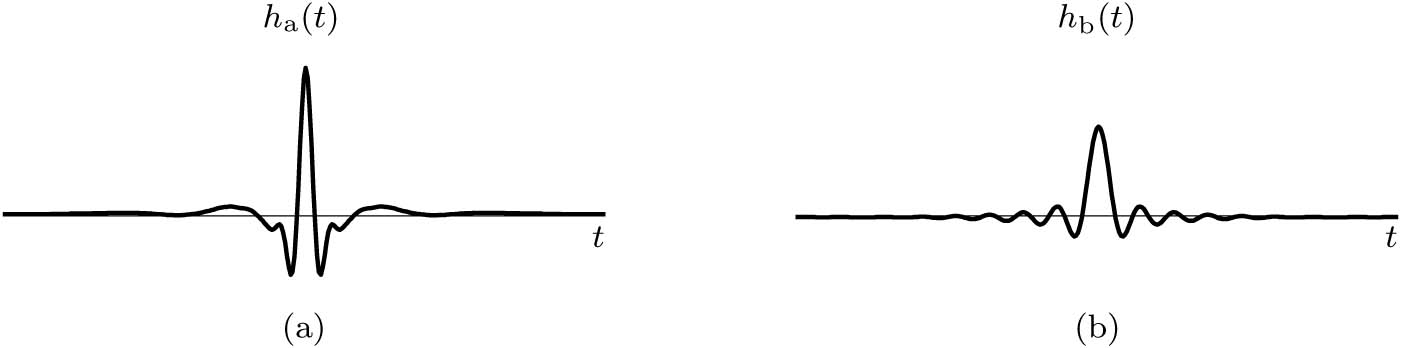 h(t)
H(ω)
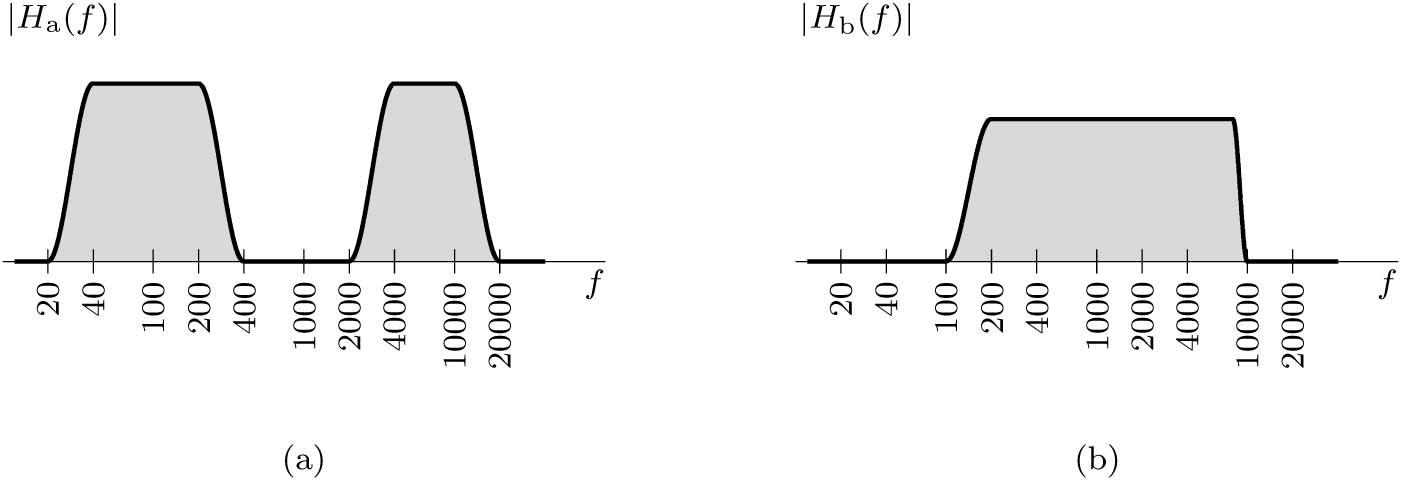 Frequency Response of Common Systems
An Ideal Time Delay of T seconds
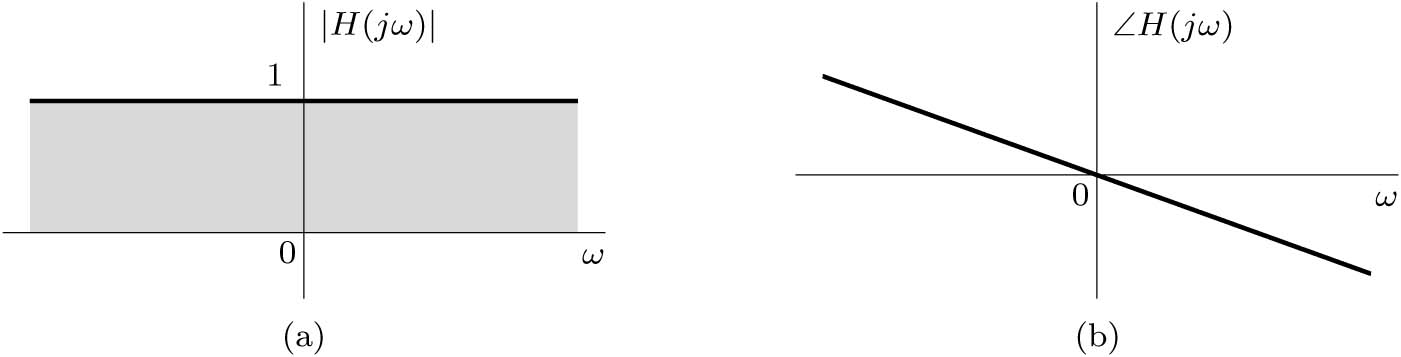 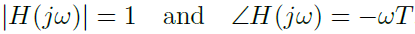 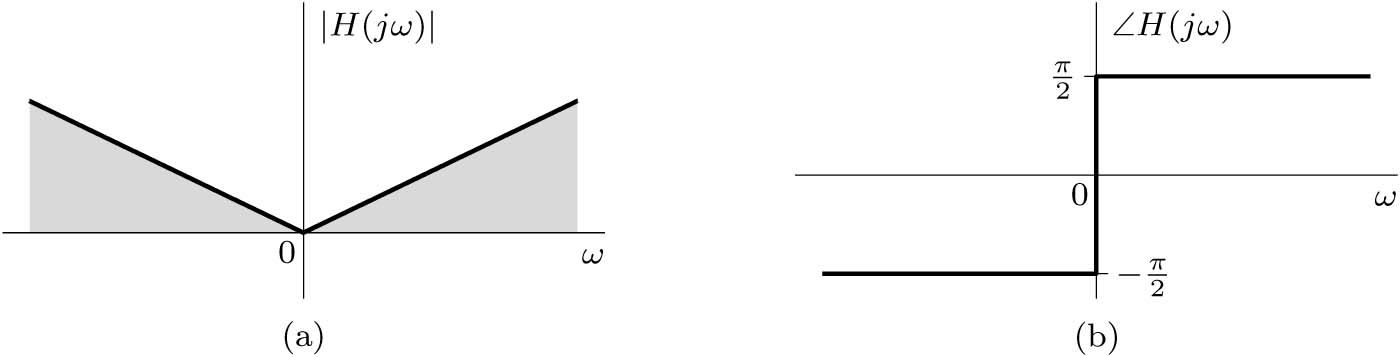 An Ideal Differentiator
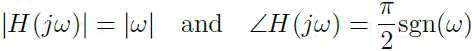 An Ideal Integrator
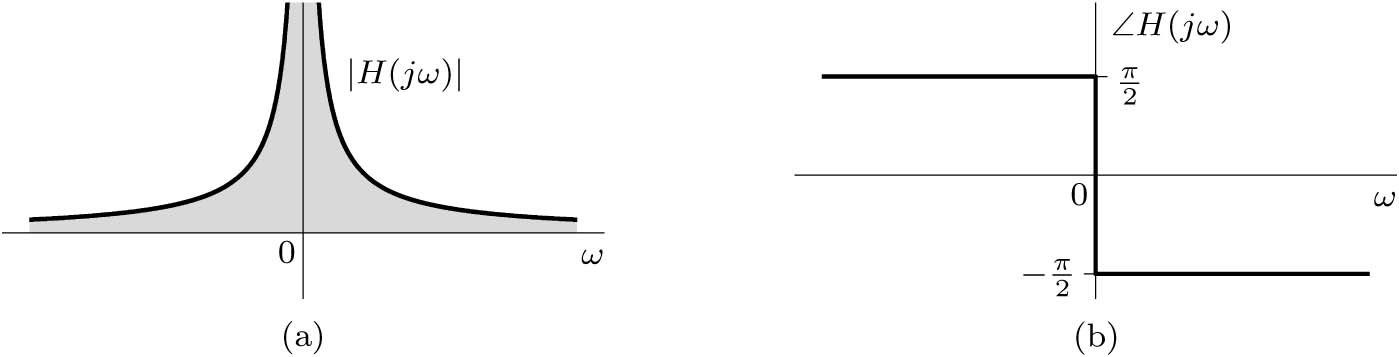 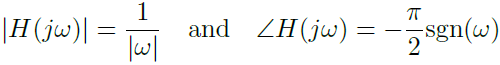 Pole-Zero Plots
LTIC system is described by the constant-coefficient linear differential Equation.
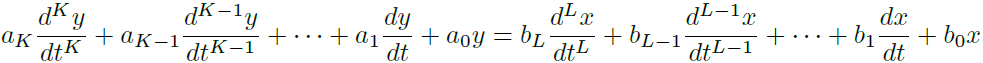 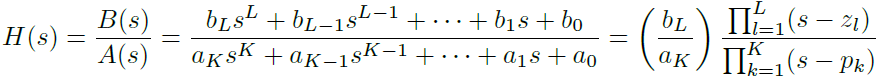 Example: 
Find the transfer function H(s) and the frequency response H(ω) of the system described by the differential equation
Answer:
Example
Consider a system whose transfer function is

Determine and plot the poles and zeros of H(s), and use the pole-zero information to predict
overall system behavior. Confirm this predicted behavior by computing and graphing the system’s frequency response (magnitude and phase). Lastly, find and plot the system response y(t) for the inputs (a) xa(t) = cos(2t)  (b) xb(t) = 2sin(4t − π/3)
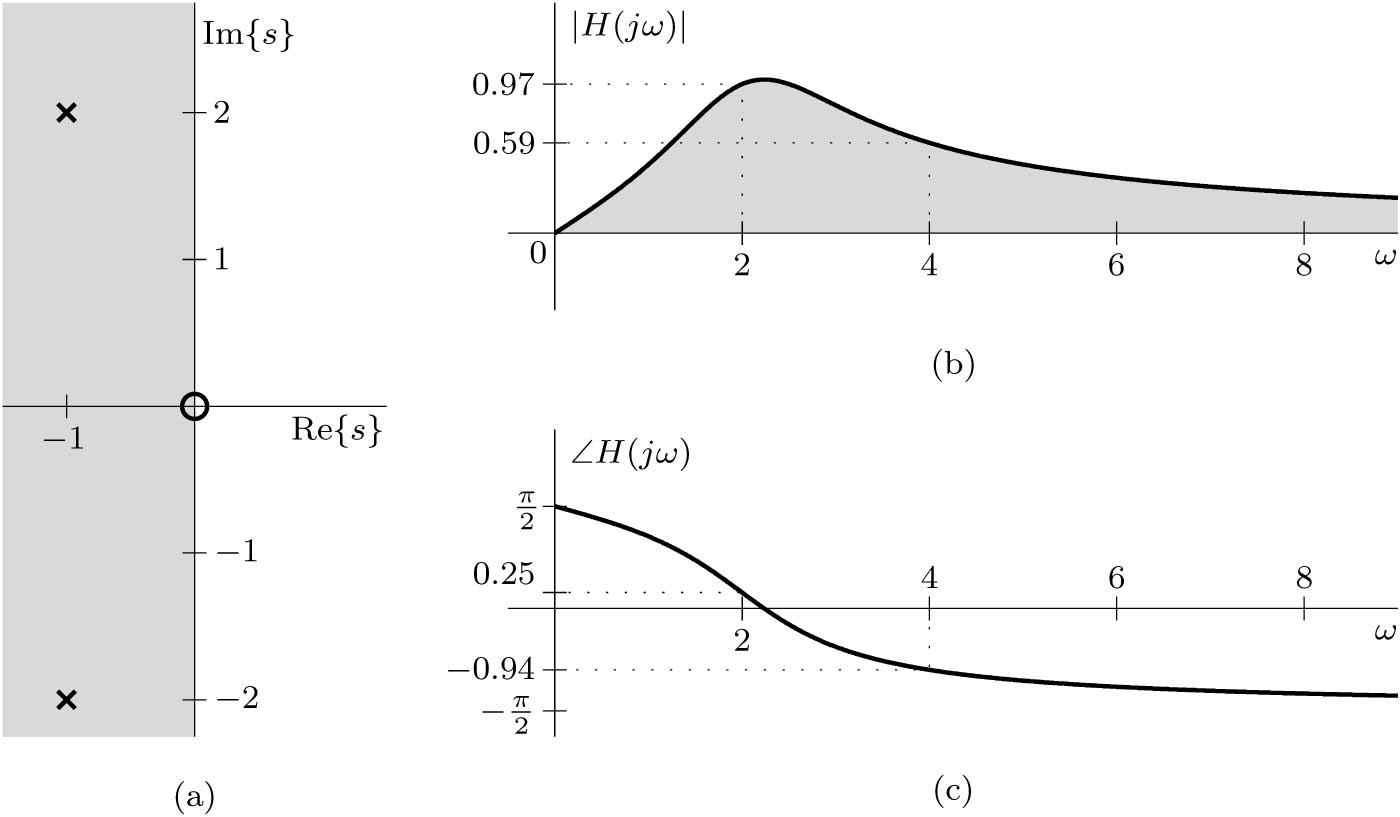 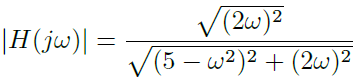 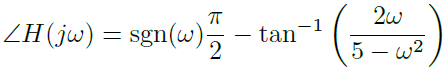 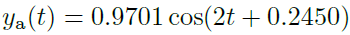 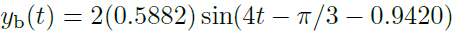 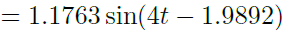 Continue Example
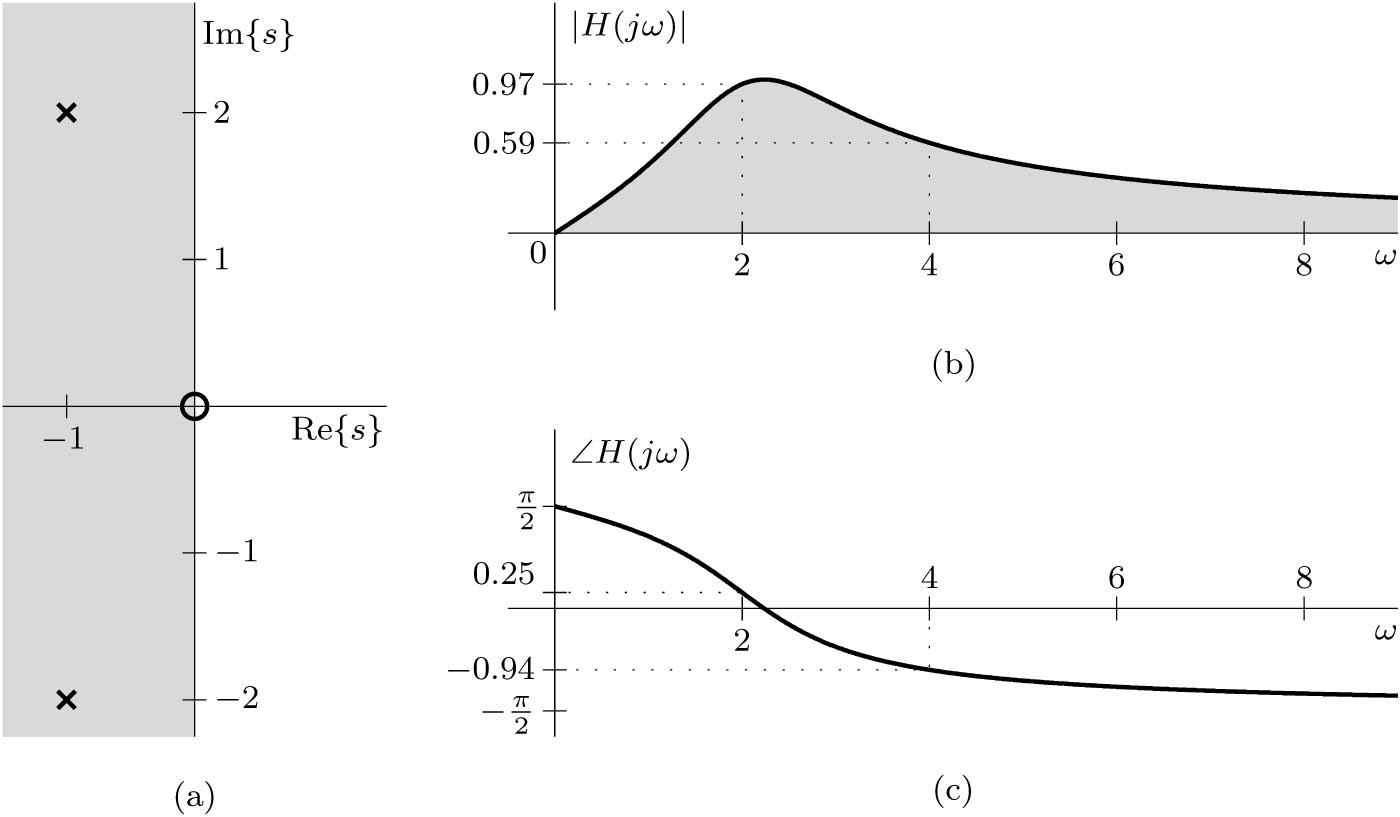 For input xa(t) = cos(2t)
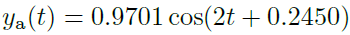 For input xb(t) = 2sin(4t − π/3)
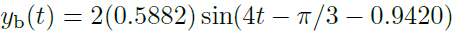 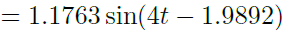 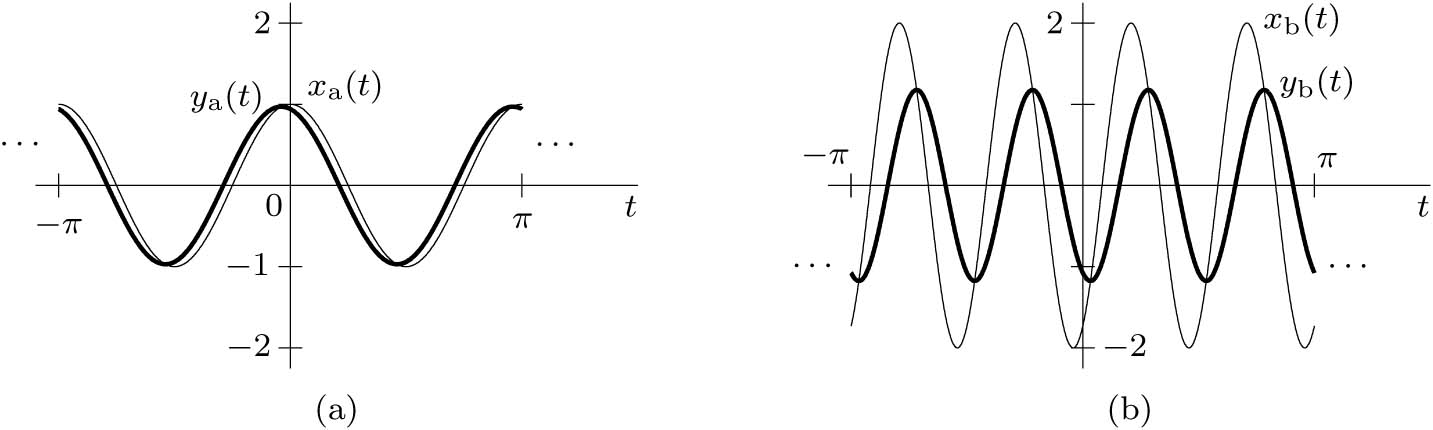 2.4 Data Truncation by Windows
Data Truncation by Windows
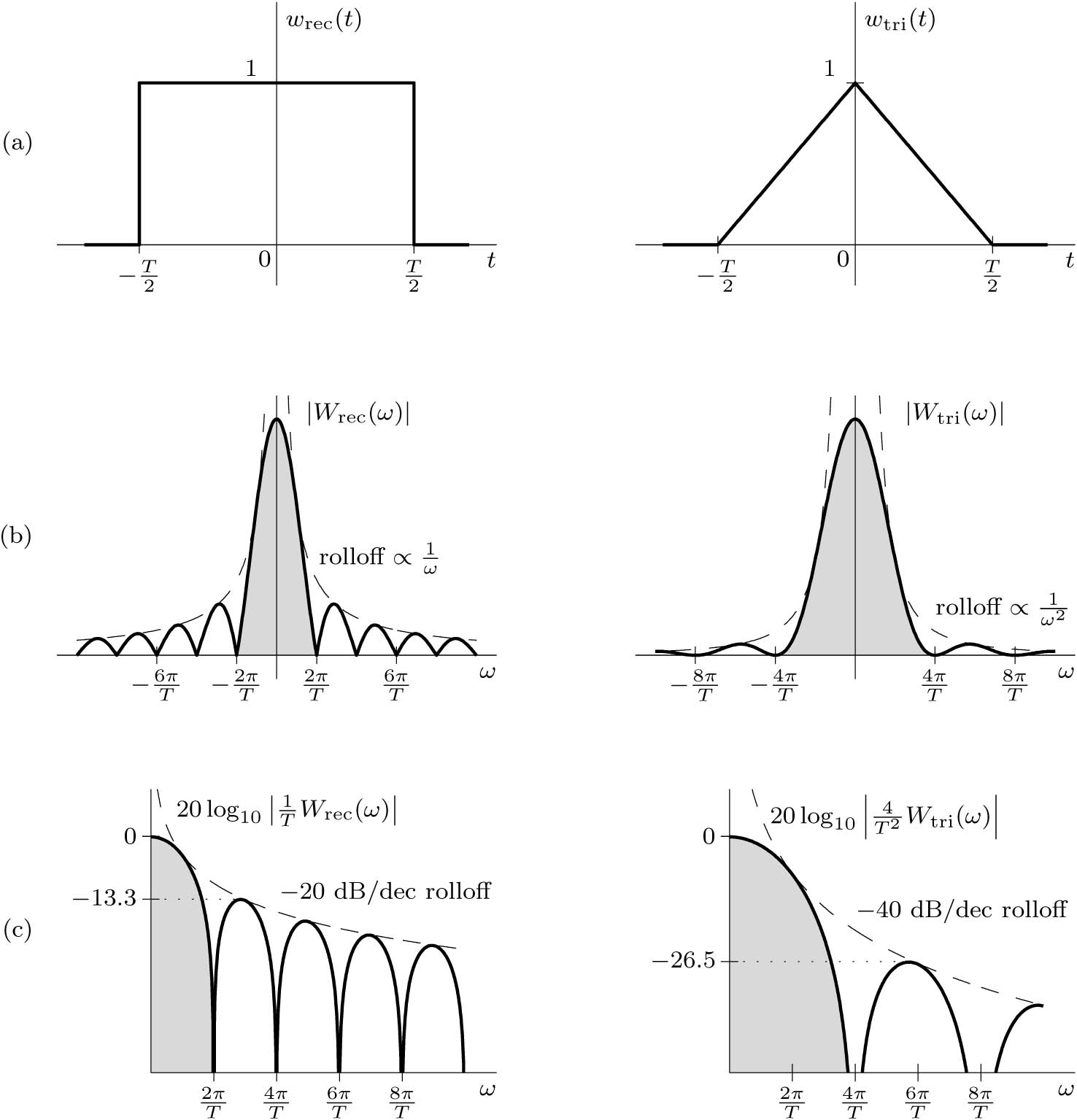 x(t): is the signal
w(t): is the window
xw(t): is the truncated x(t). 

The two side effects of truncation is spectral spreading and spectral leakage.
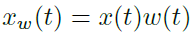 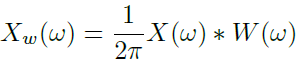 Example: What is the effect of truncating a dc signal?
Common Window Functions
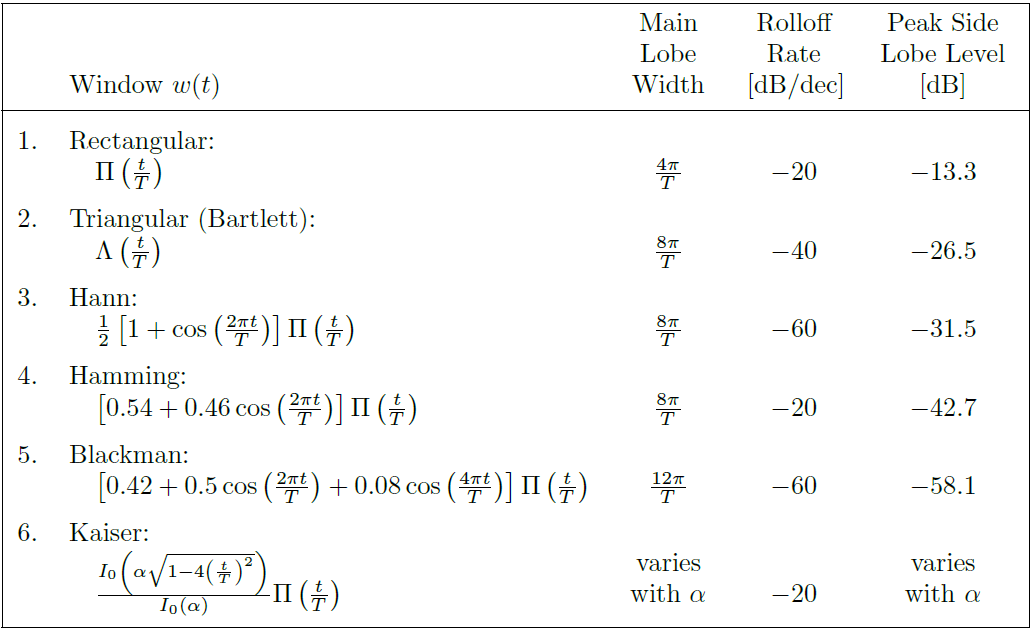 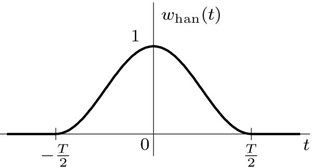 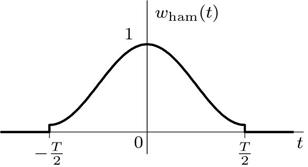